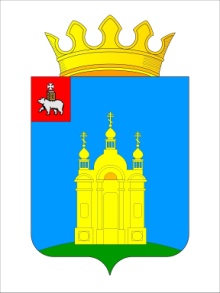 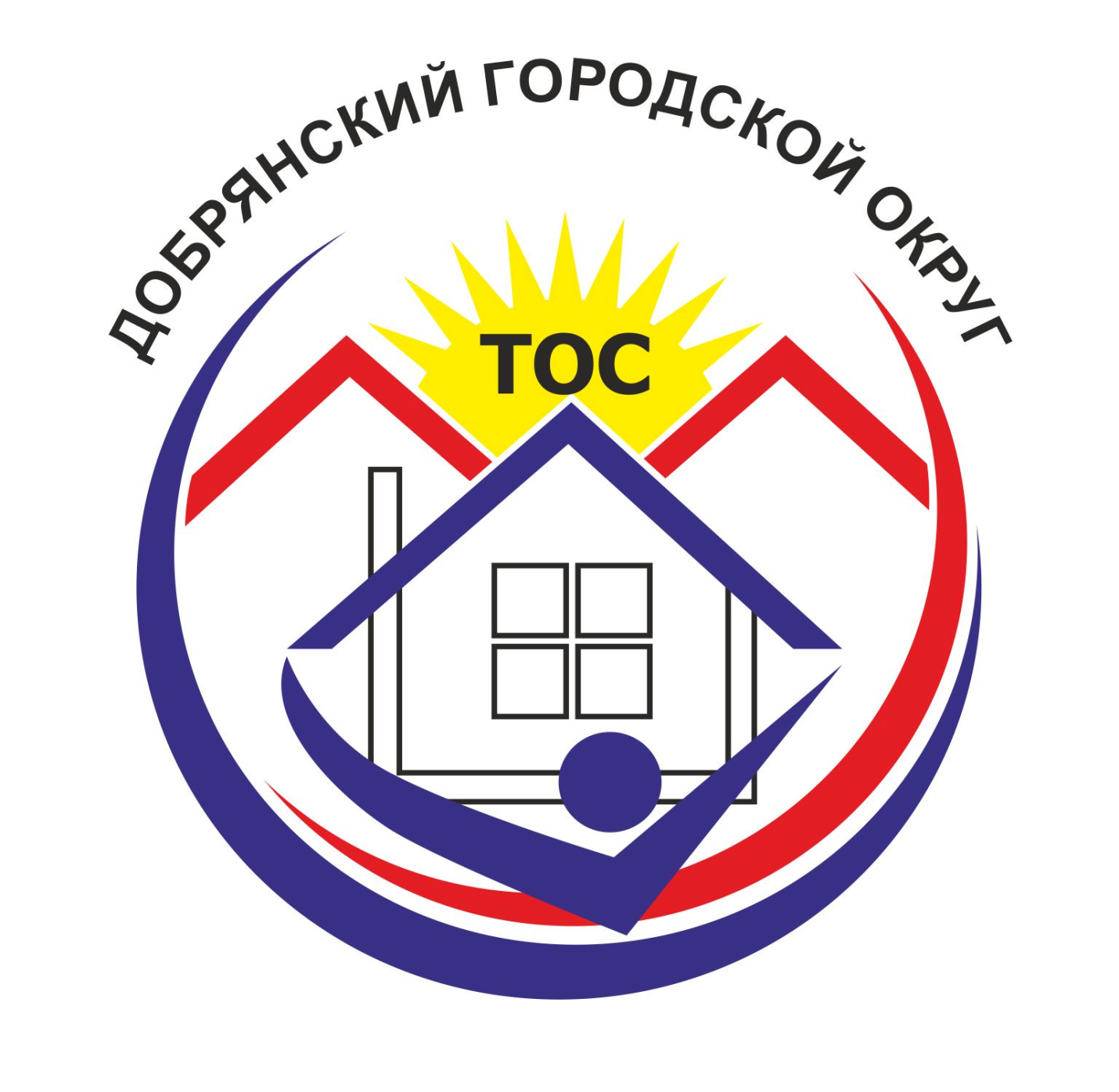 Малахова Т.Т. – первый председатель Совета ТОС Добрянского района
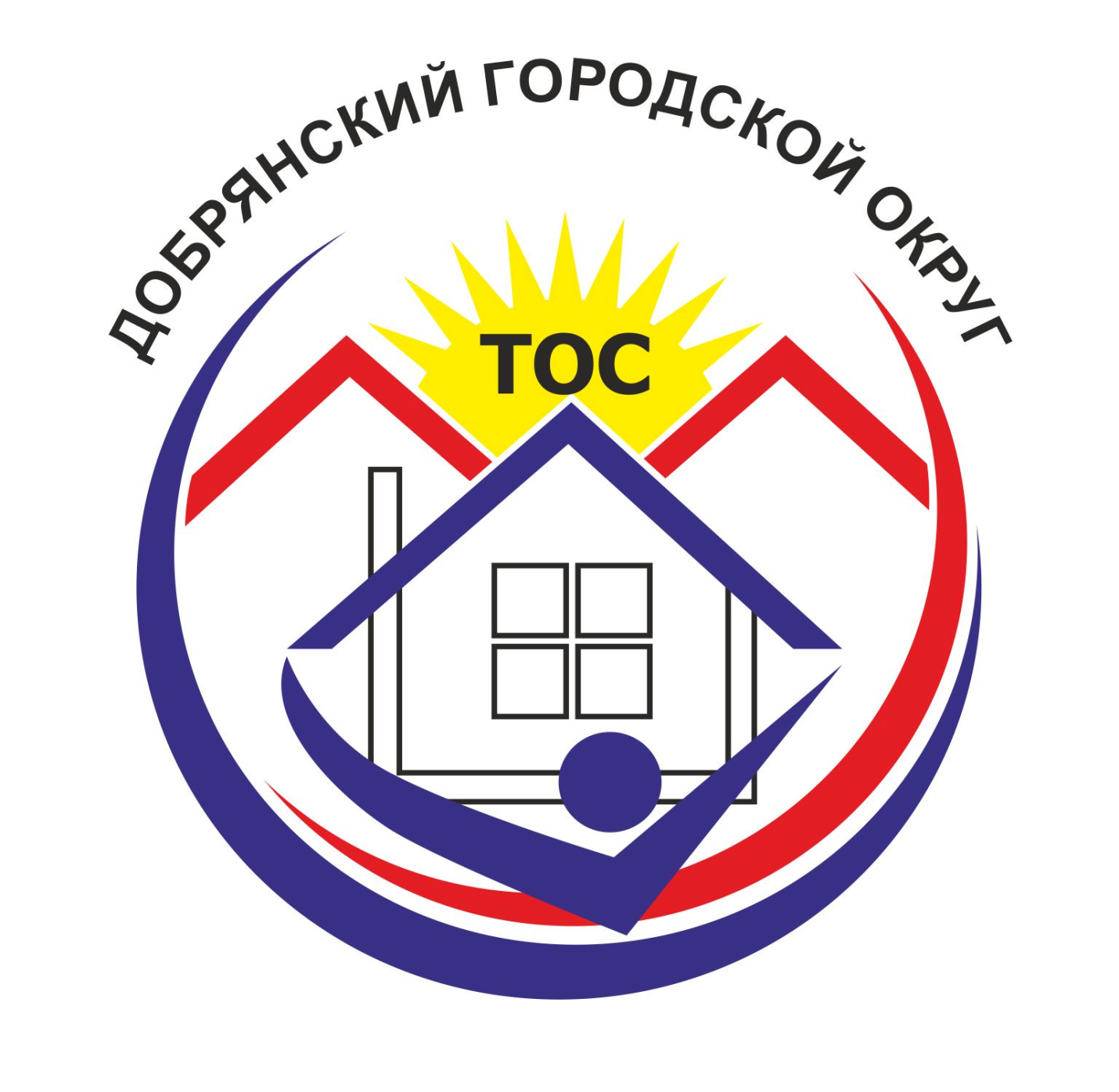 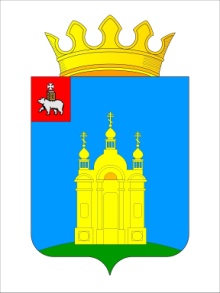 О Т Ч Е Т
Совета ТОС Добрянского 
       городского округа


                                                   17 декабря 2020 г.
В 2020 году проведено 6  заседаний        Совета ТОС округа
ТОСовцы округа на краевом Форуме ТОС в п. Полазна 2020г.
Запланированы окружные 
                  мероприятия 
1. Конкурс  на звание «Лучшее территориальное самоуправление»
2. Традиционные   лыжные соревнования  среди 2-3-х классов школ округа на переходящий Кубок главы Добрянского городского округа
3. Участие активистов ТОС в III  форуме ТОС  Пермский край
Еженедельная  оперативка Совета ТОС  -  в период карантина иногда проводилась вне  помещения.
Жизнь ТОСов  в  2020 году
Итоги  отчетов  и  выборов  в                         ТОСах
В округе 52 ТОС
6%  избрано  новых  председателей
72% председателей  среднего  и молодого  возраста
85 % председателей  с  высшим  и среднеспециальным  образованием
10%  председателей  мужчины
ТОС с. Усть-Гаревая
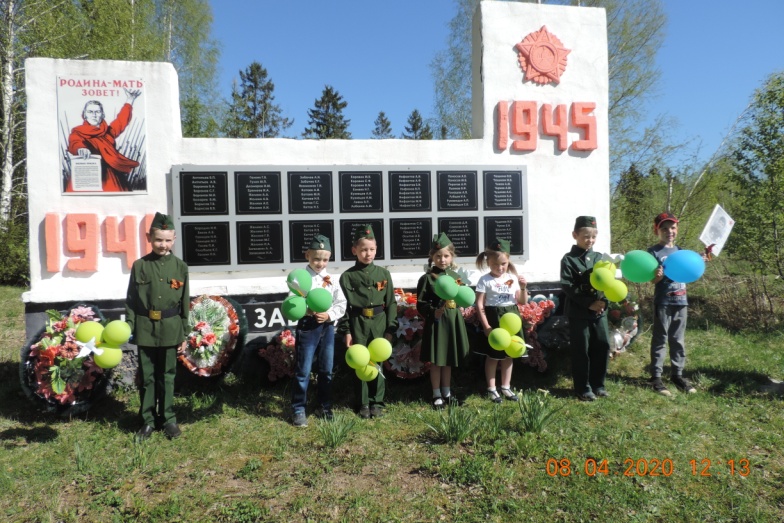 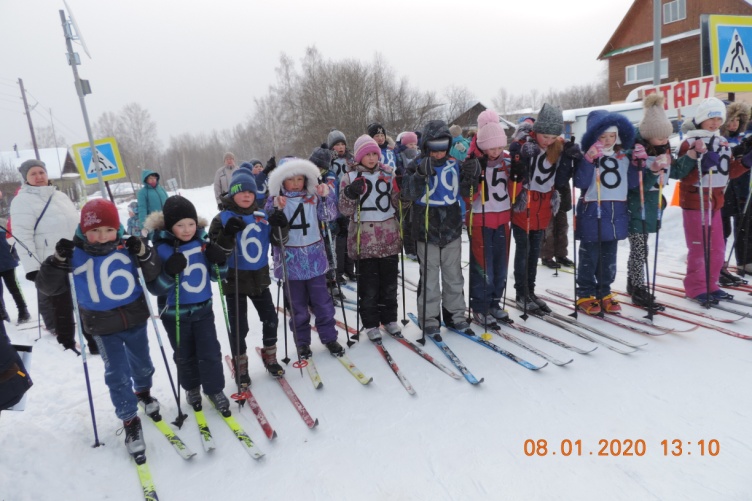 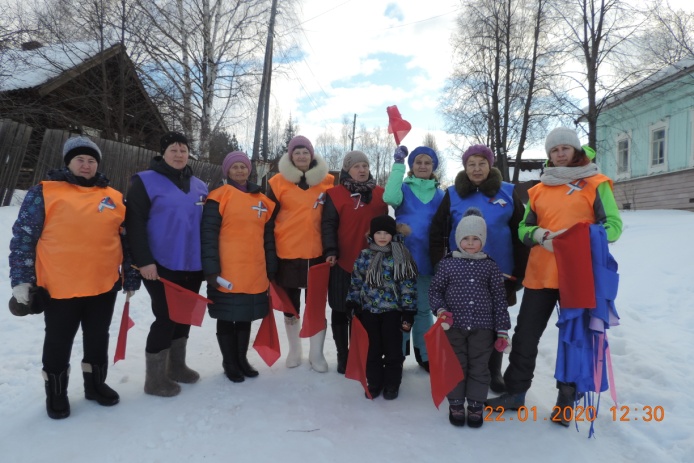 Покрасили памятник , возложили цветы,
 провели детские соревнования
ТОС-6 «Задобрянка»
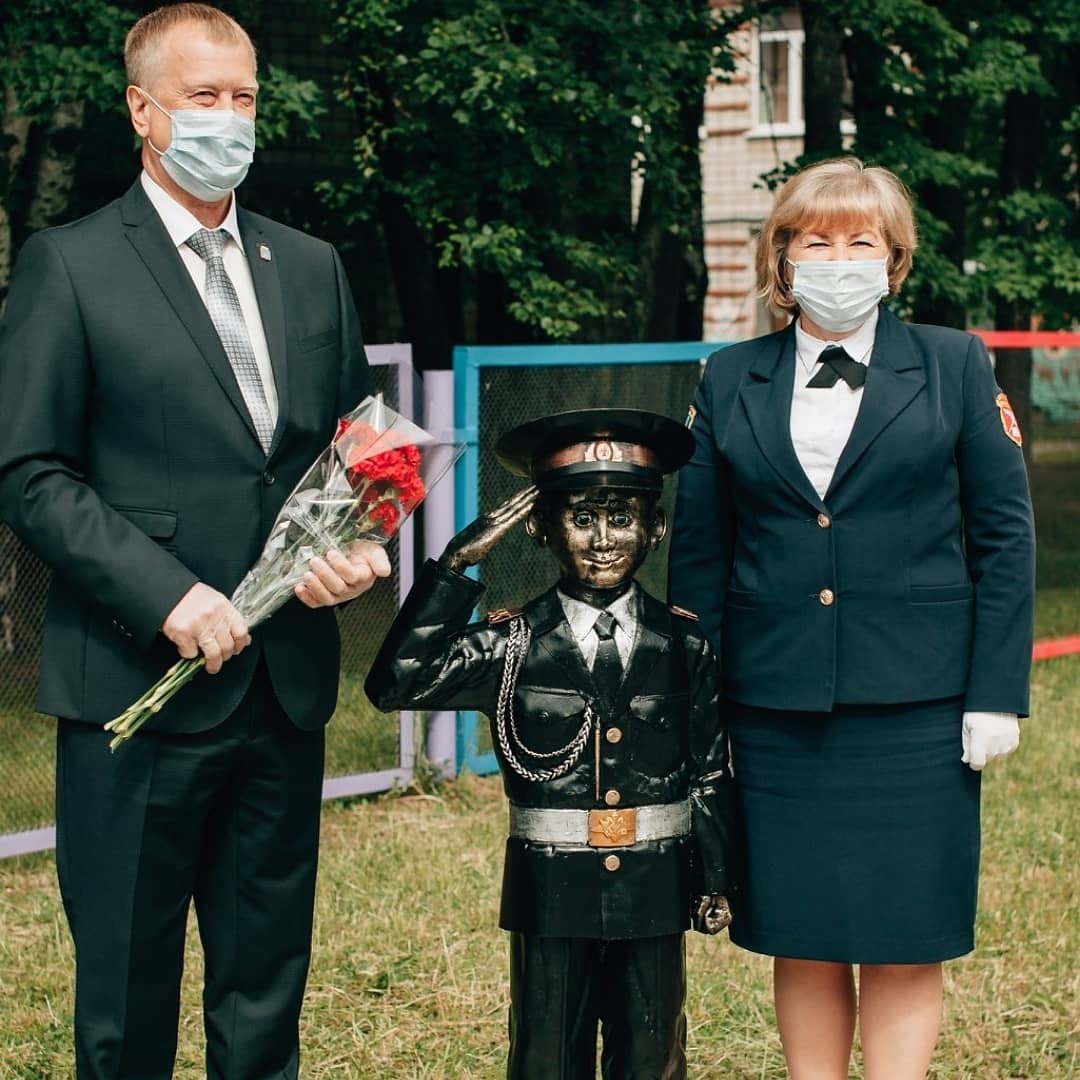 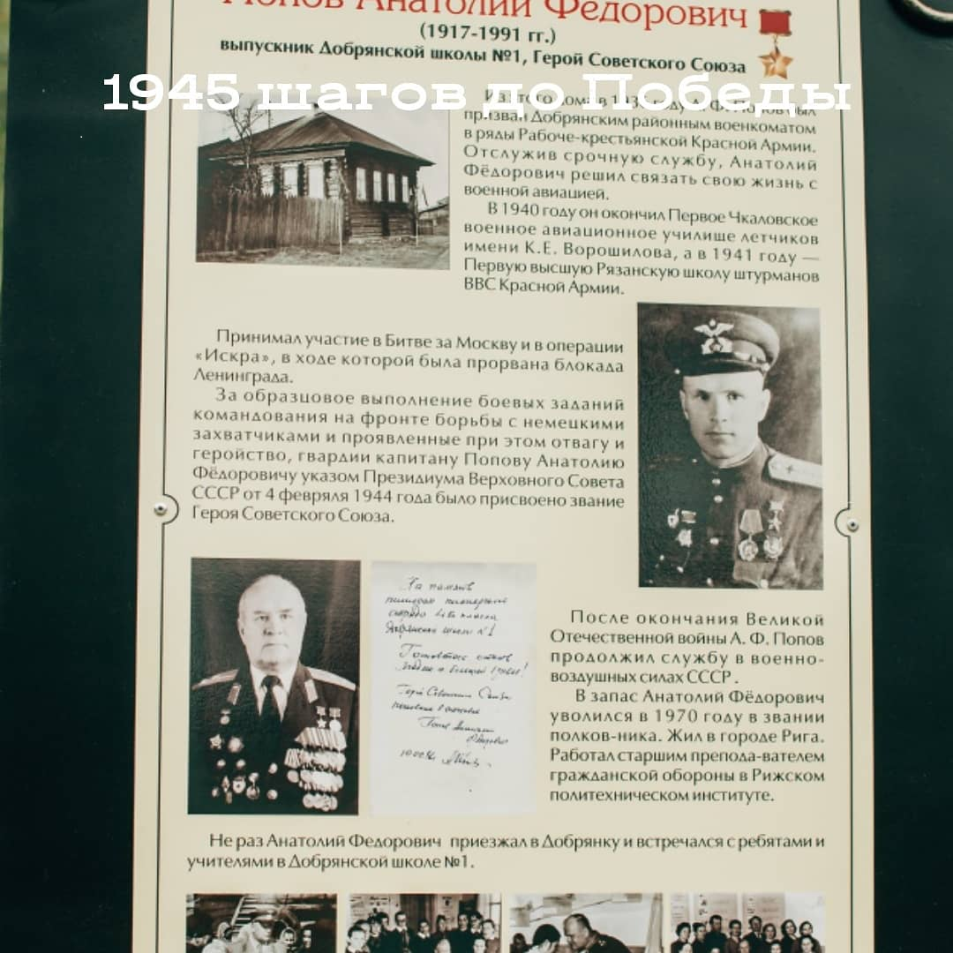 Написан  совместно со школой проект на площадке ПАО «Лукойл» «1945 шагов до Победы»
ТОС Красная Слудка
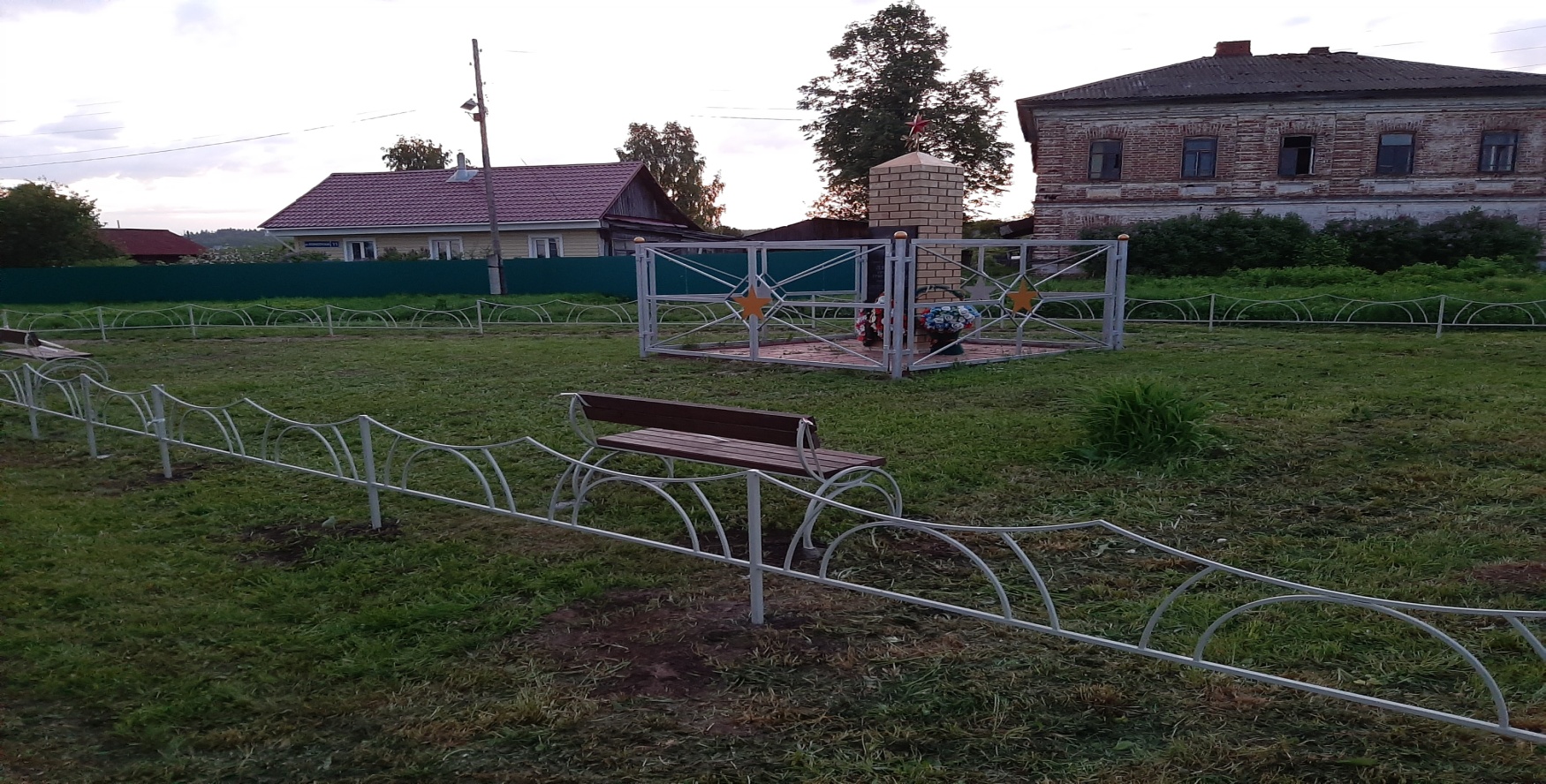 На средства ИНТЕР РАО обустроена территория  памятника Герою Советского Союза летчику Лядову Г.Г.
ТОСы  и  цифры
Проведено 165 субботников
Сэкономлено бюджетных средств – 1,8 млн. рублей 
Приняло  участие в акции «Чистый город,поселок, улица»-1120 человек
Внесено  администрации предложений по благоустройству территорий- 58 шт.
82% ТОС округа имеют свои группы  в сети интернет
Обучение ТОСовцев  по ведению  страниц в интернете
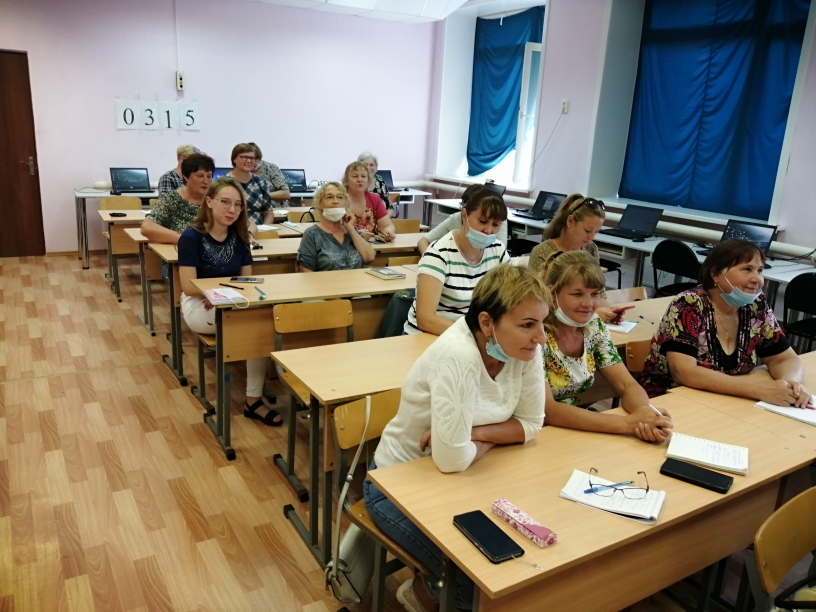 Выступление депутата Государственной Думы Бурнашева А.Л. перед слушателями
ТОС п.Бор Ленва
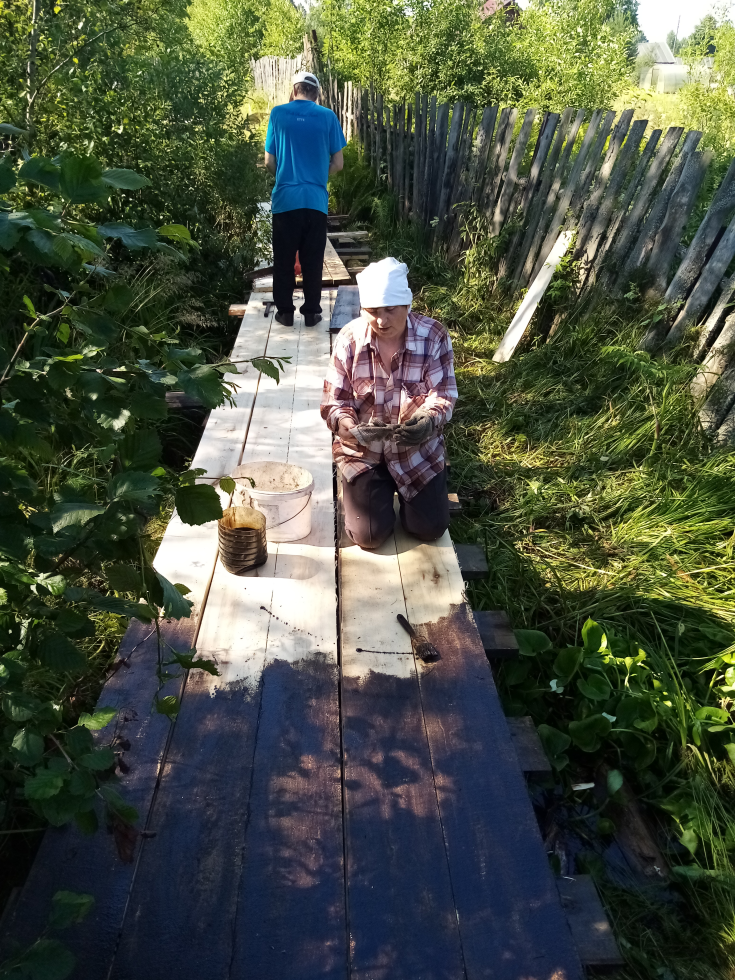 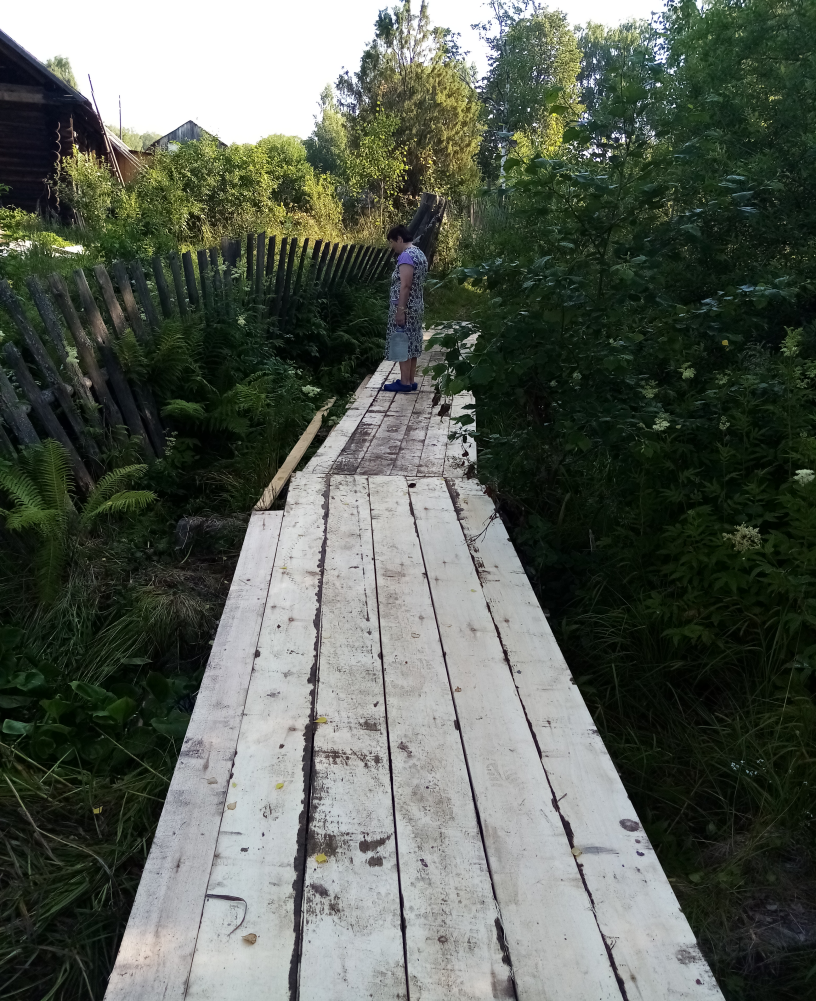 Построили тротуар-мостик. Работы выполнены субботниками  из материалов  на средства жителей
ТОС  д.Ивановка
ТОС-7 Крутая Гора
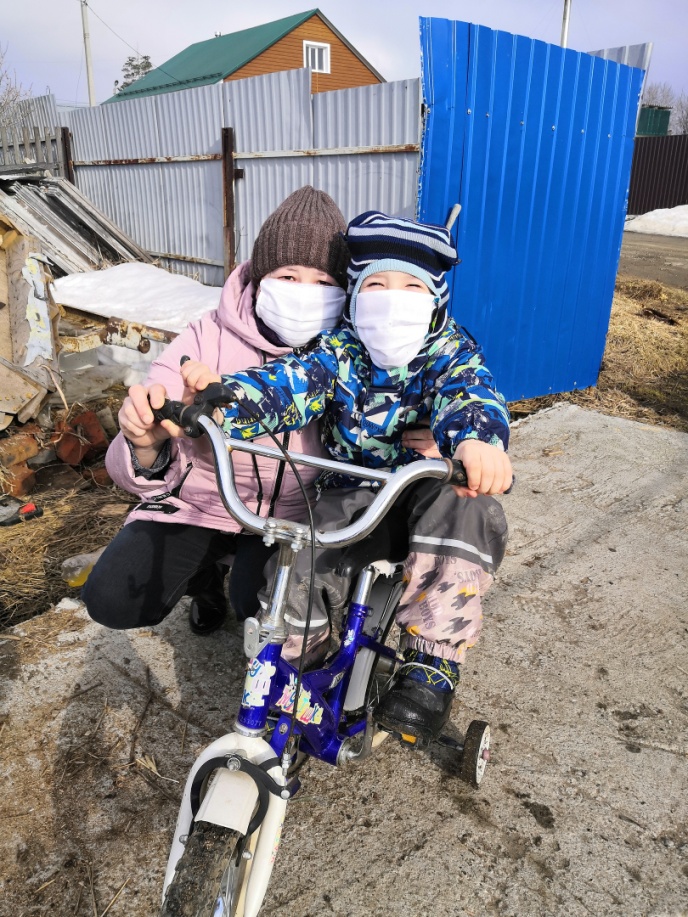 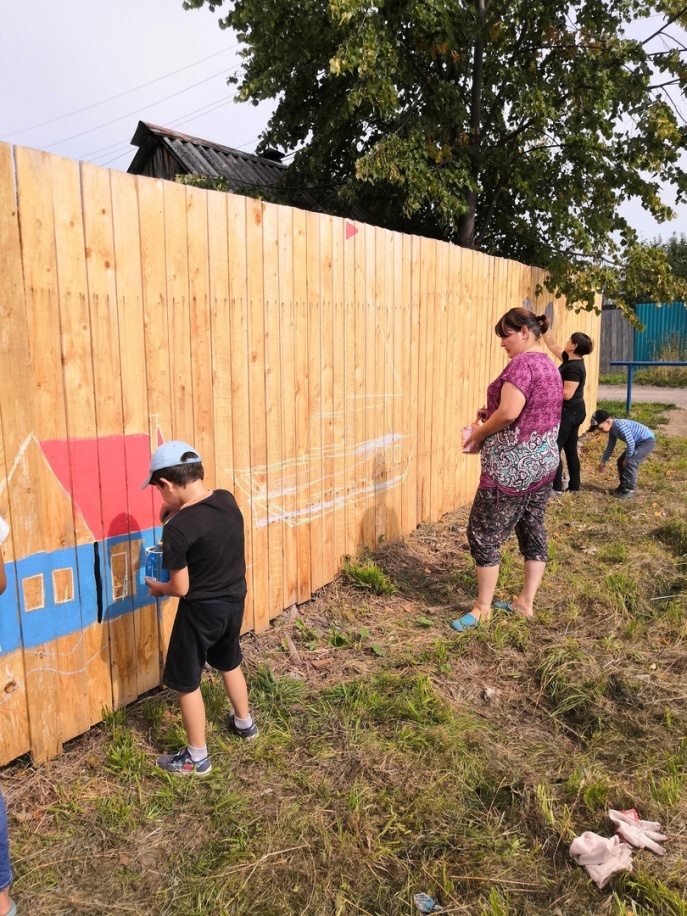 Субботники по благоустройству детской площадки, акции поддержки жителей в период самоизоляции.
ТОС д.МОХОВО
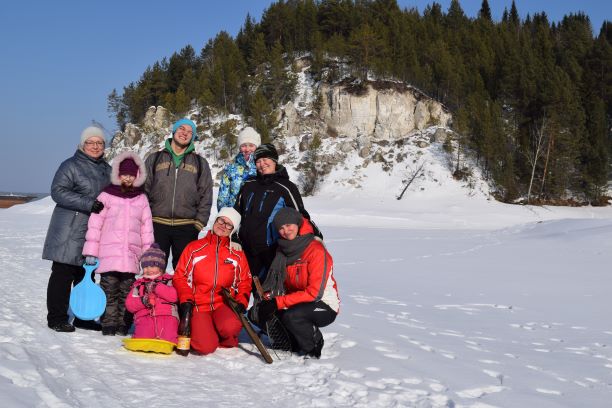 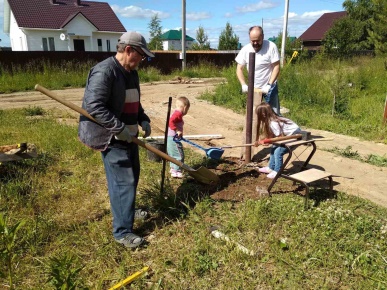 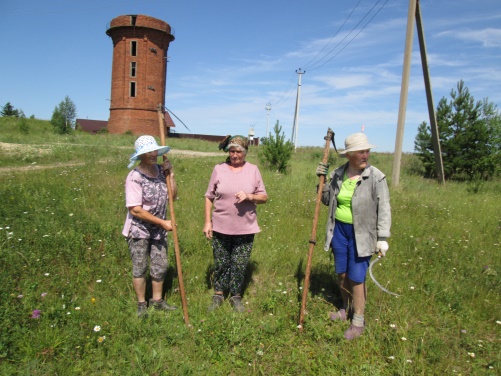 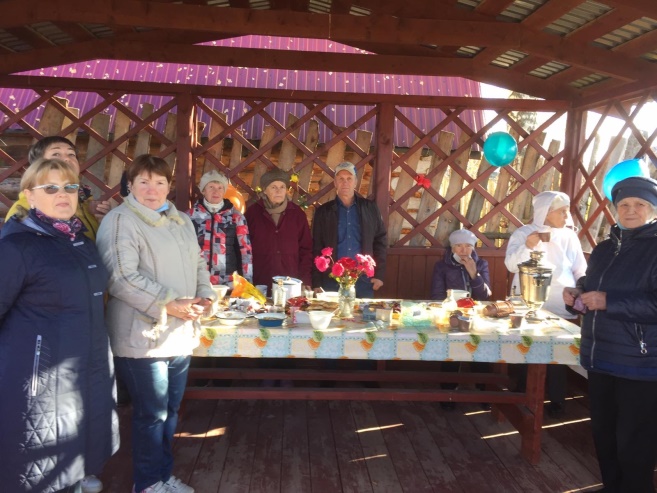 И в труде и отдыхе вместе
ТОС д.Залесная
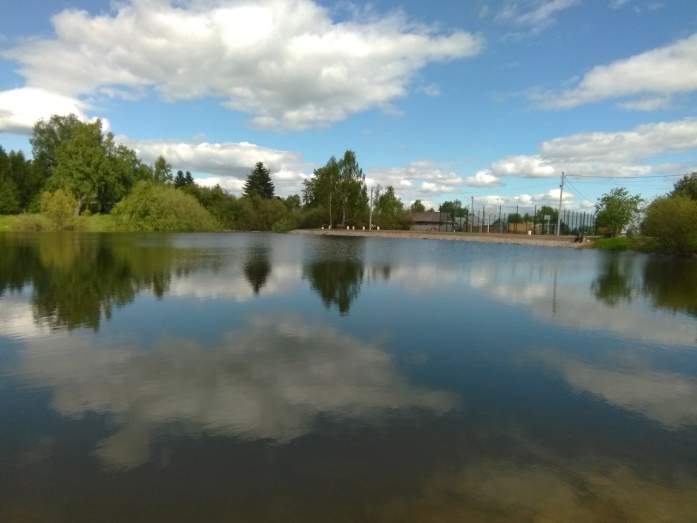 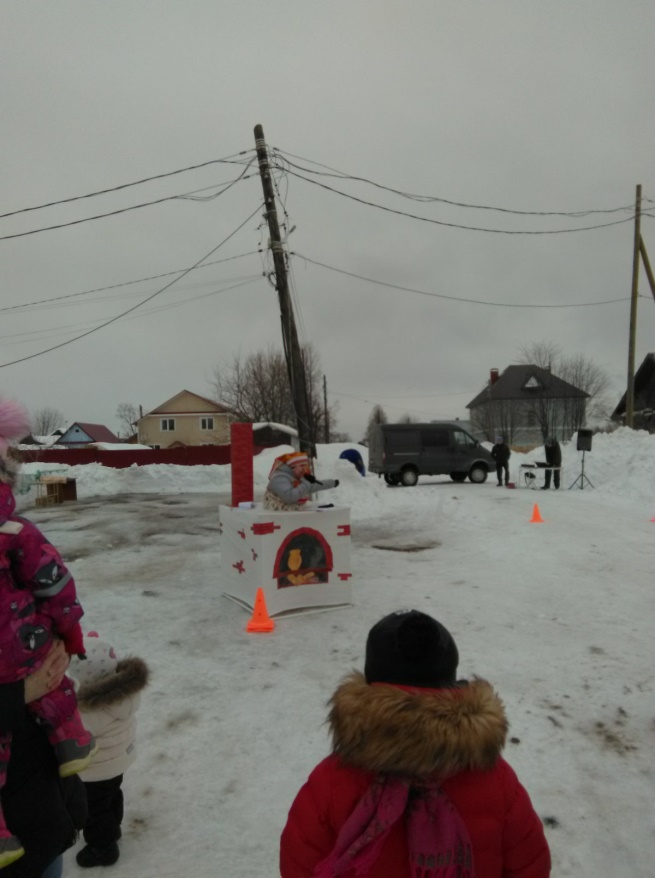 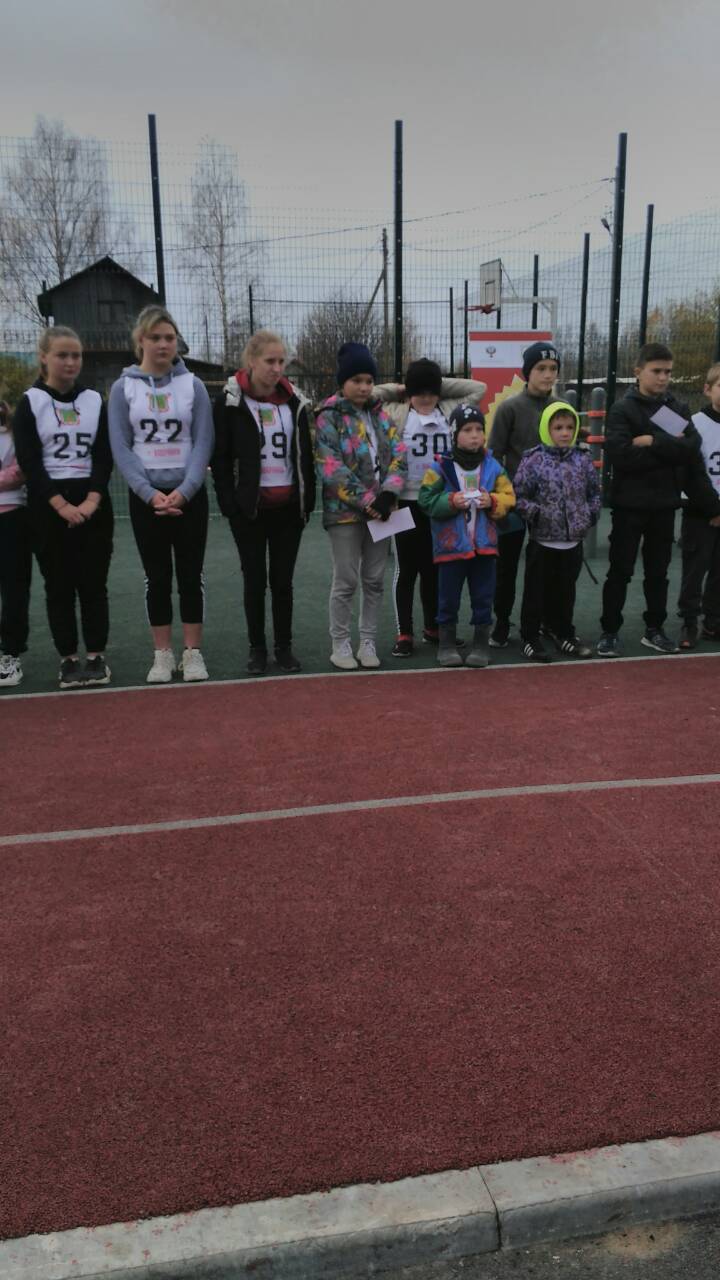 Убрали территорию у  памятника, почистили берег пруда и провели детские соревнования
ТОС п. Вильва
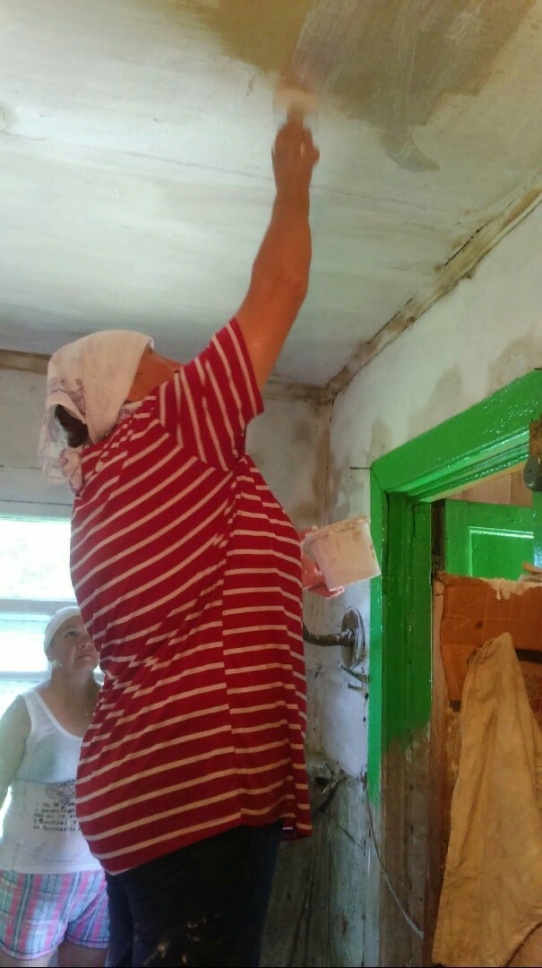 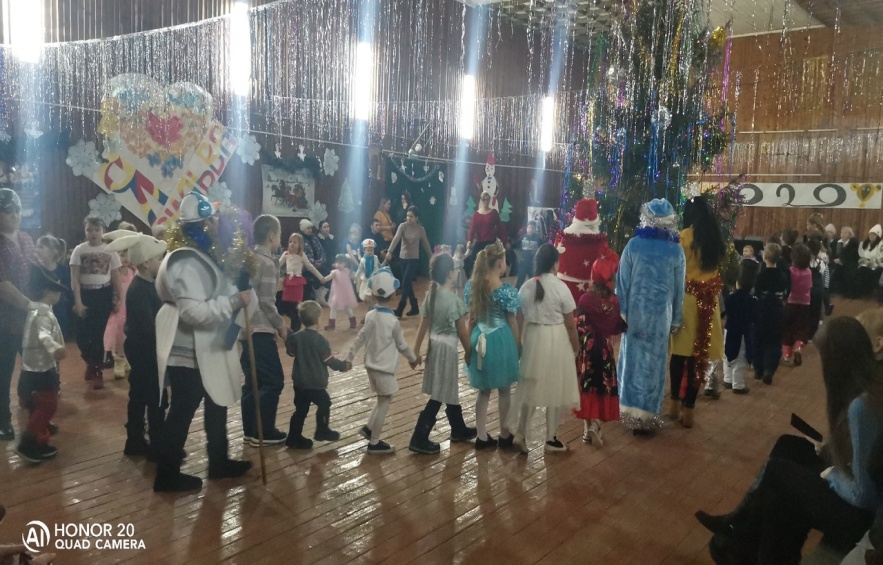 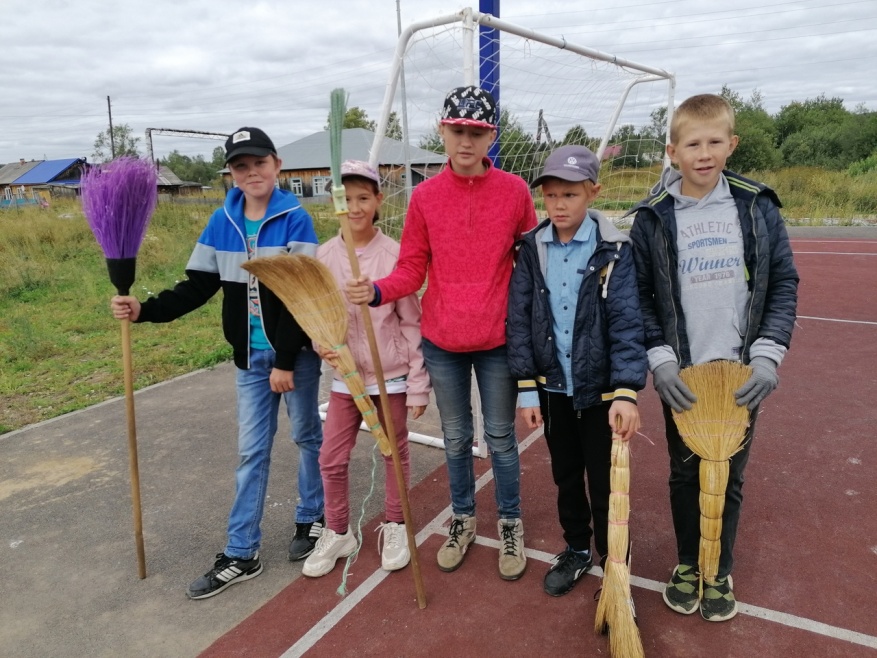 Новогодний праздник, детские «Чистые игры» и помогли инвалиду в ремонте квартиры.
ТОС  с. Висим
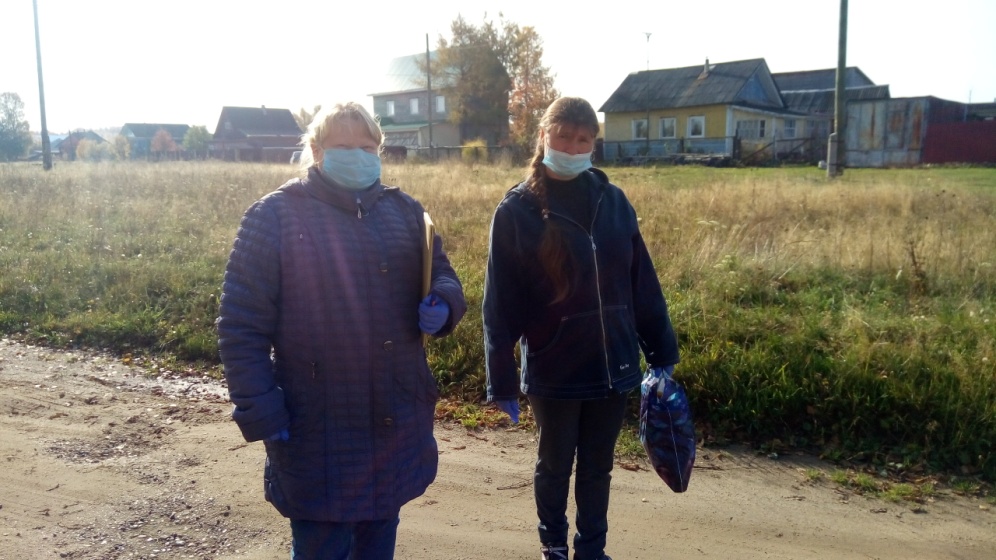 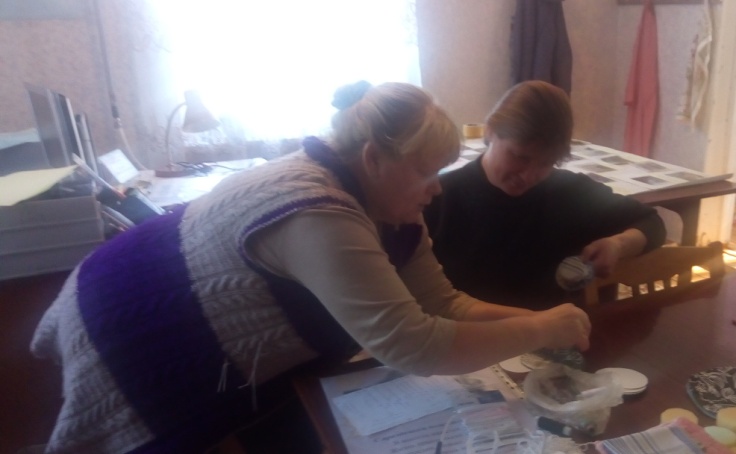 Провели субботник на Аллее славы,  чествовали ветеранов труда , провели мастер-класс  для детей
ТОС-2 г. Добрянка
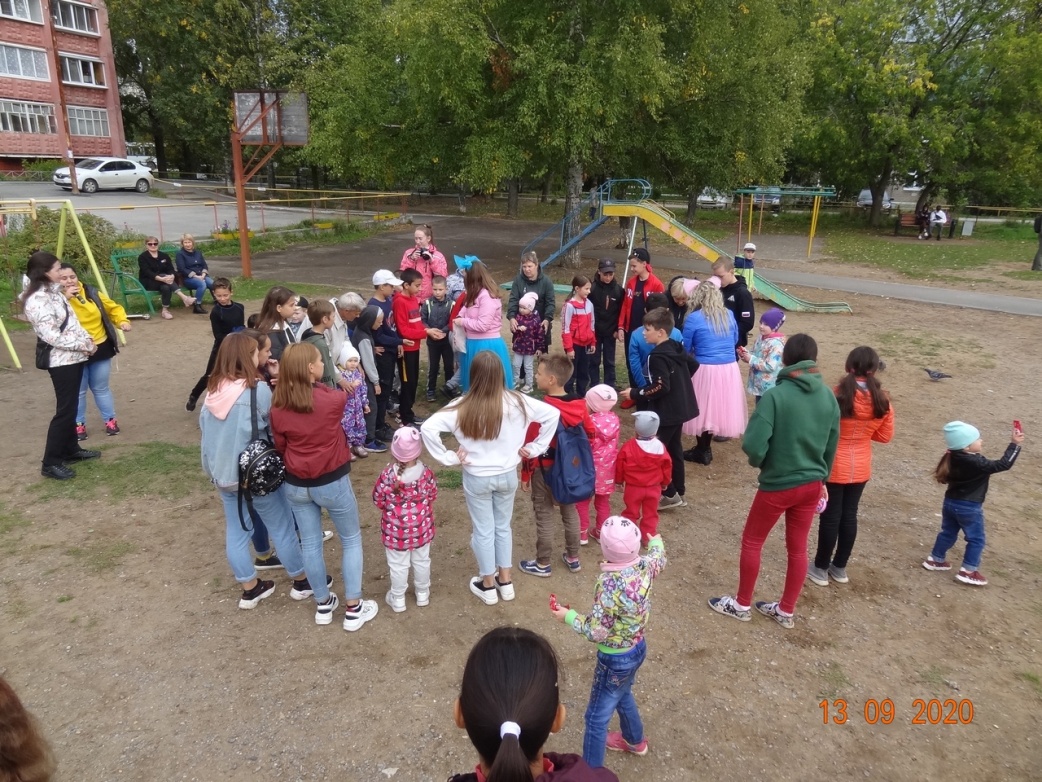 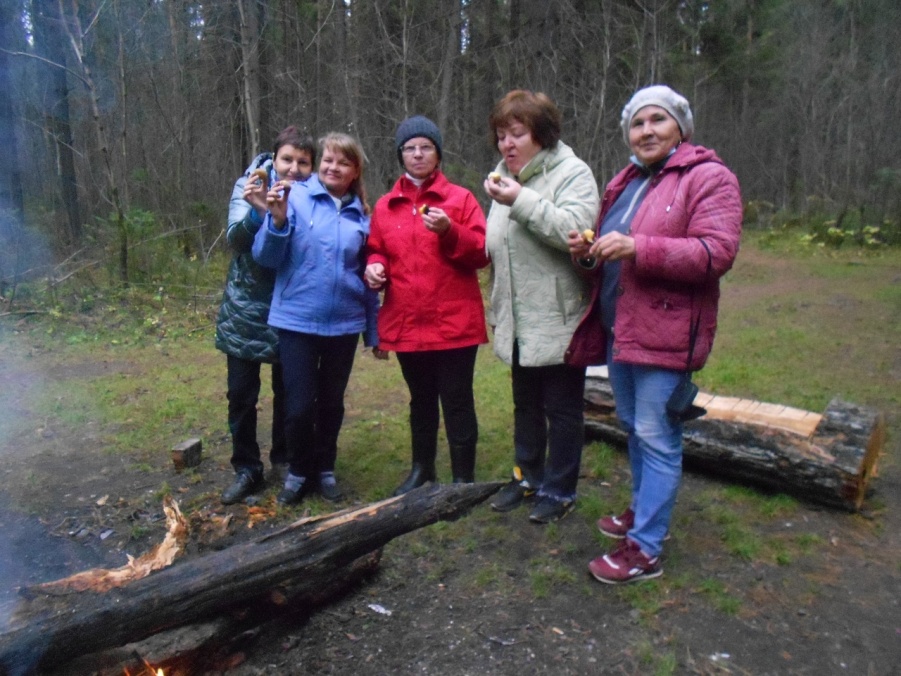 Вместе  проводят  мероприятия и вместе  отдыхают….
ТОС-3 г. Добрянка
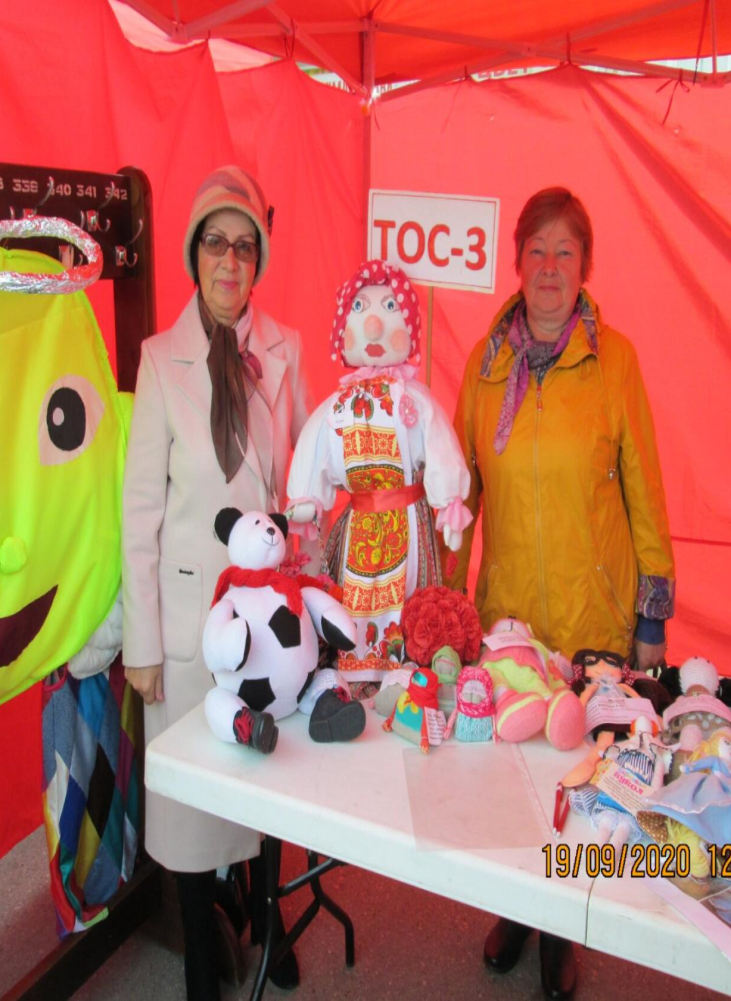 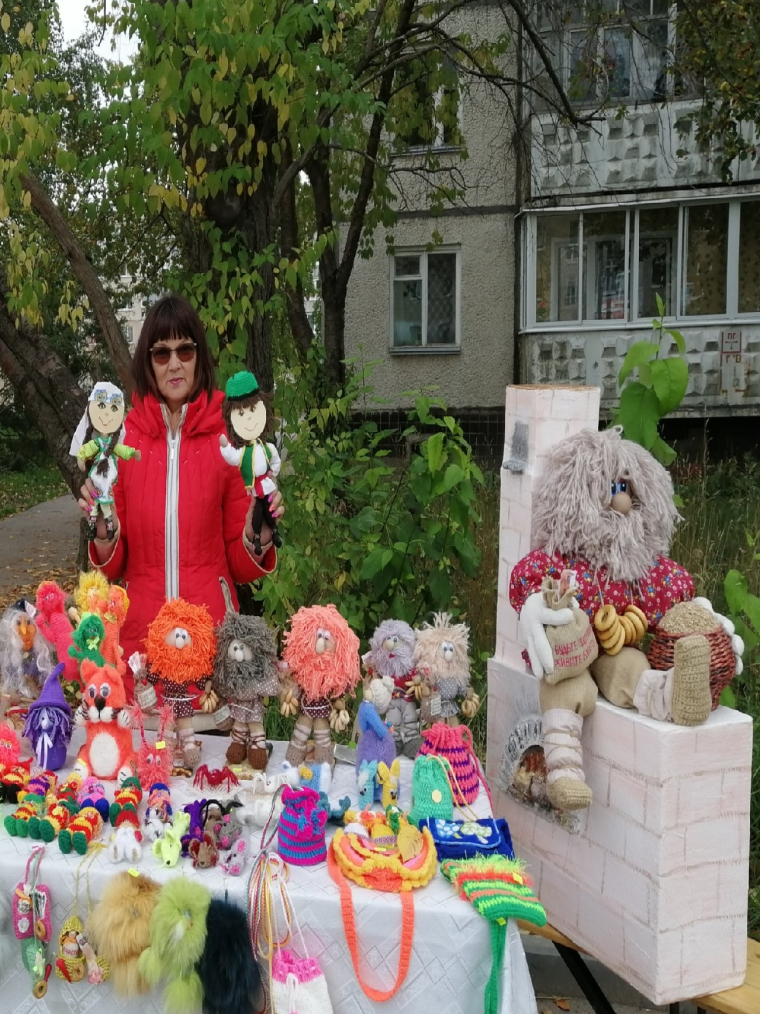 Участвуем в карнавале кукол «В гости к Чуче». 19.09.2020
ТОС-4 г. Добрянка
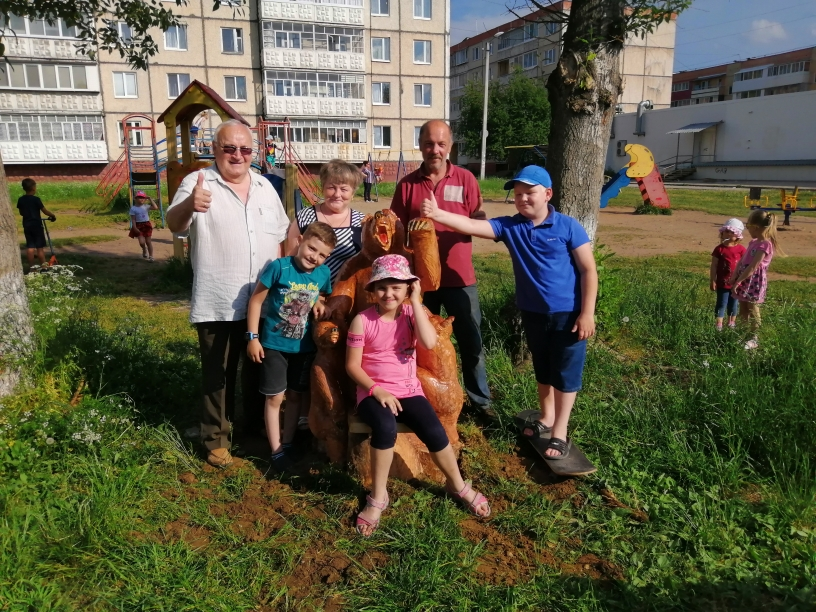 Установлена первая скульптура на аллее Доброты (4-й микрорайон)
ТОС   п. Челва
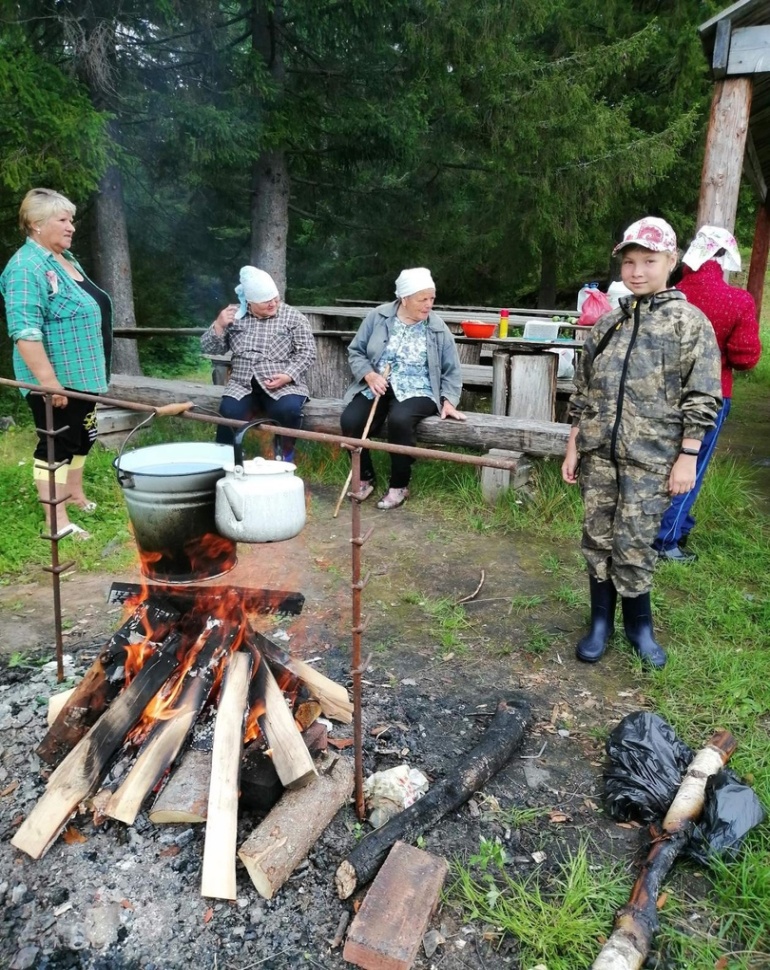 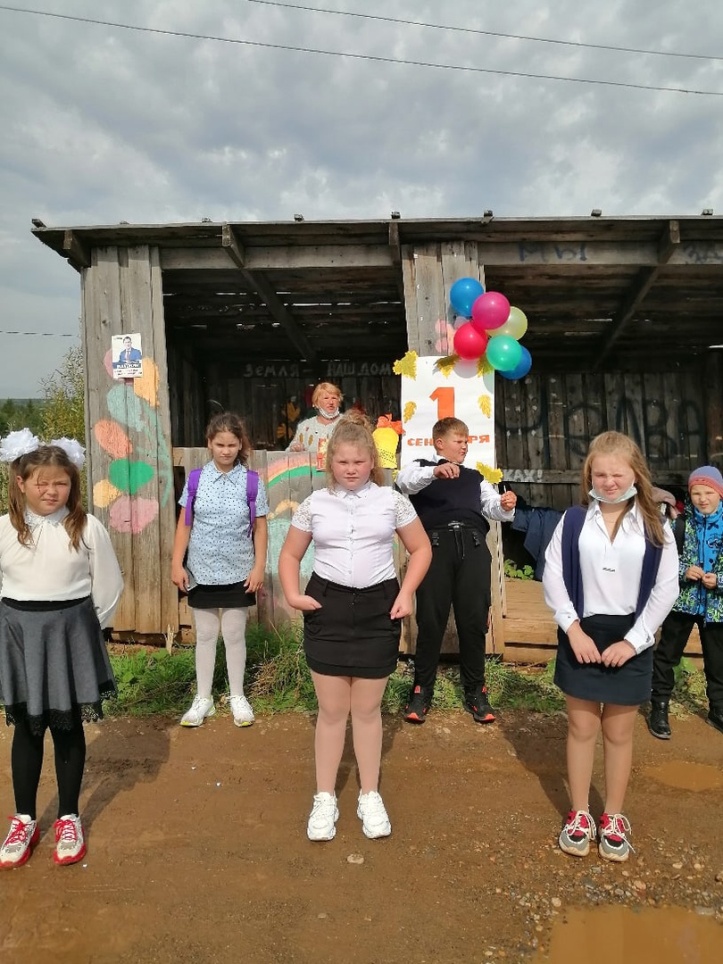 Проводят праздники для детей и  традиционный праздник  «День рыбака»
ТОС п.Камский
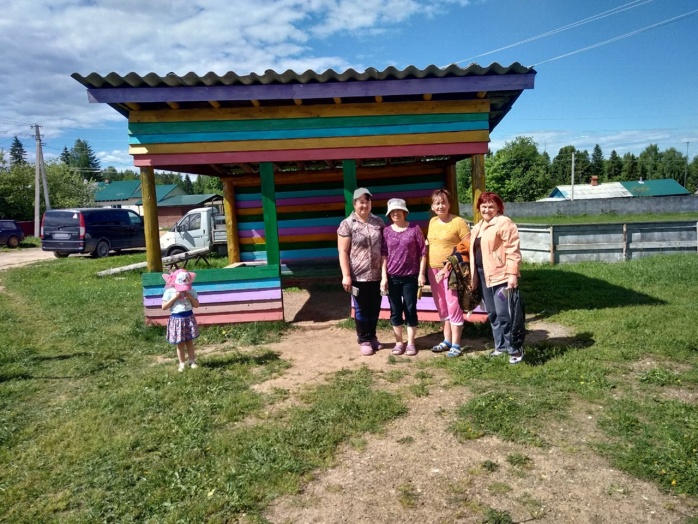 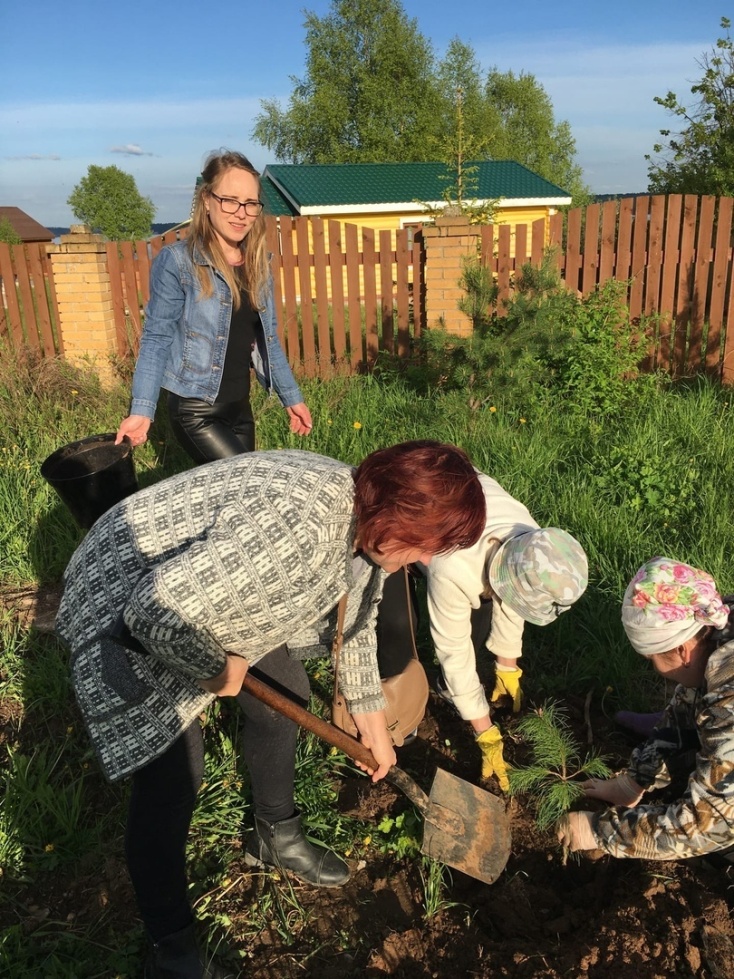 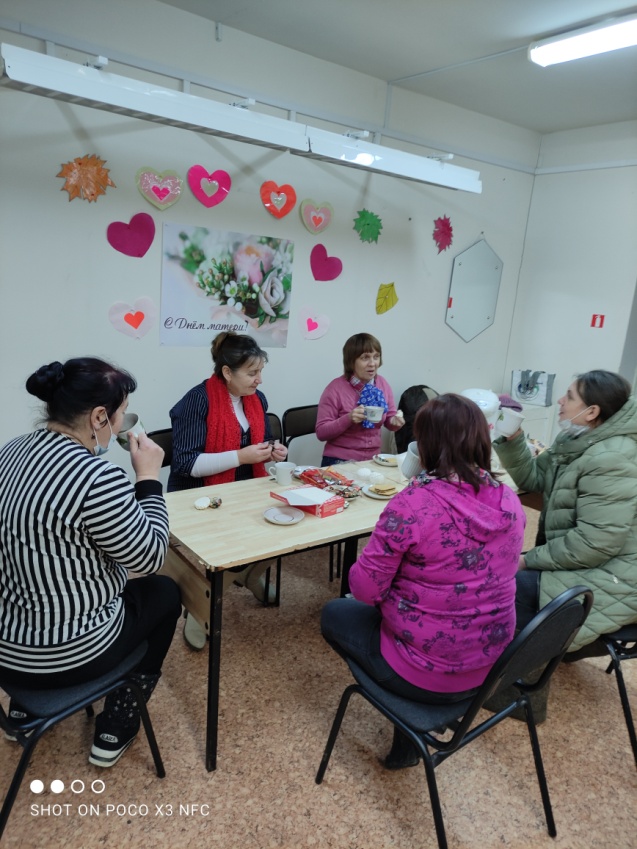 Умеют работать и отдыхать..
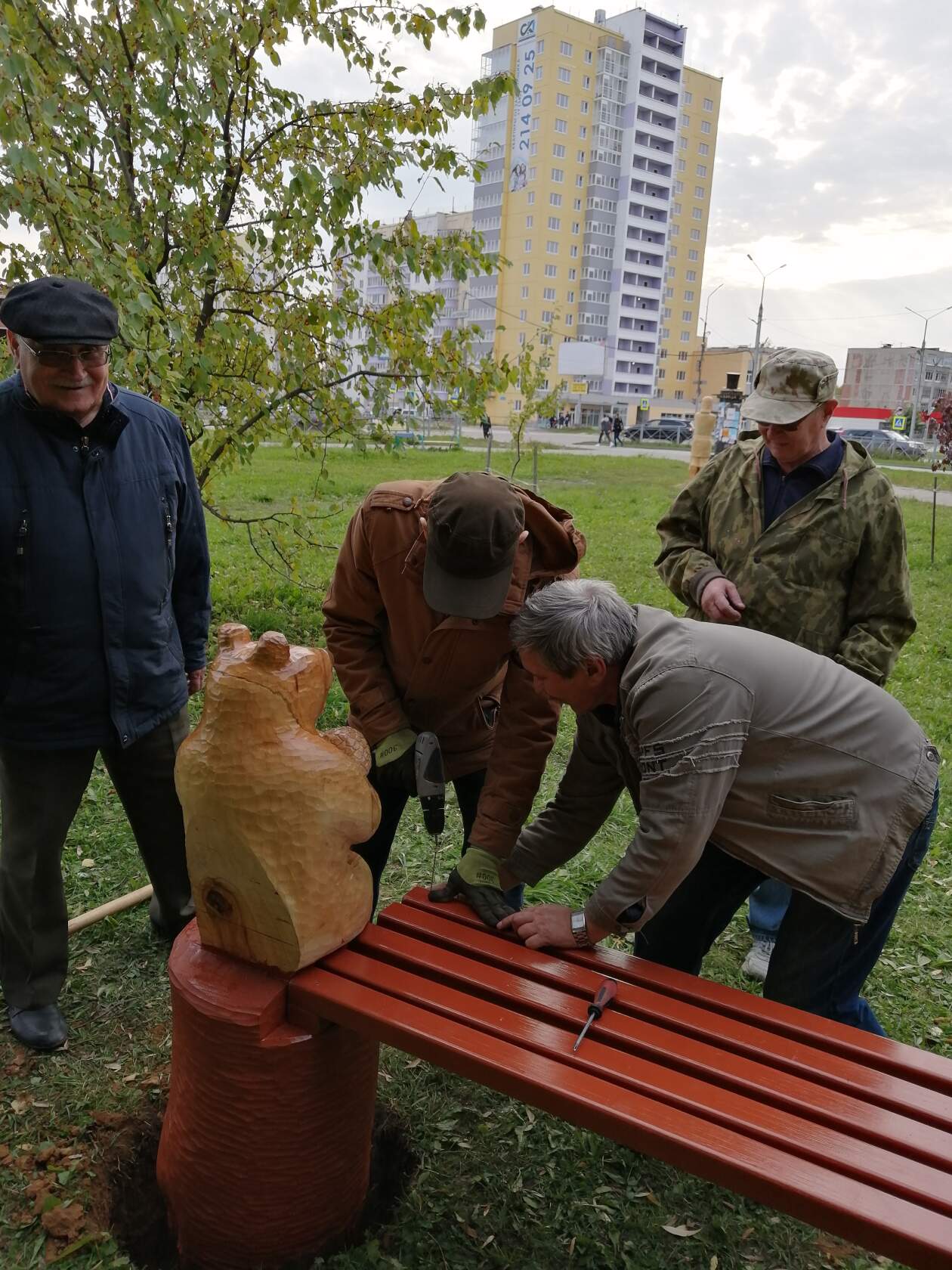 Благоустройство Яблоневого                          сквера
С  наступающим 2021 годом!
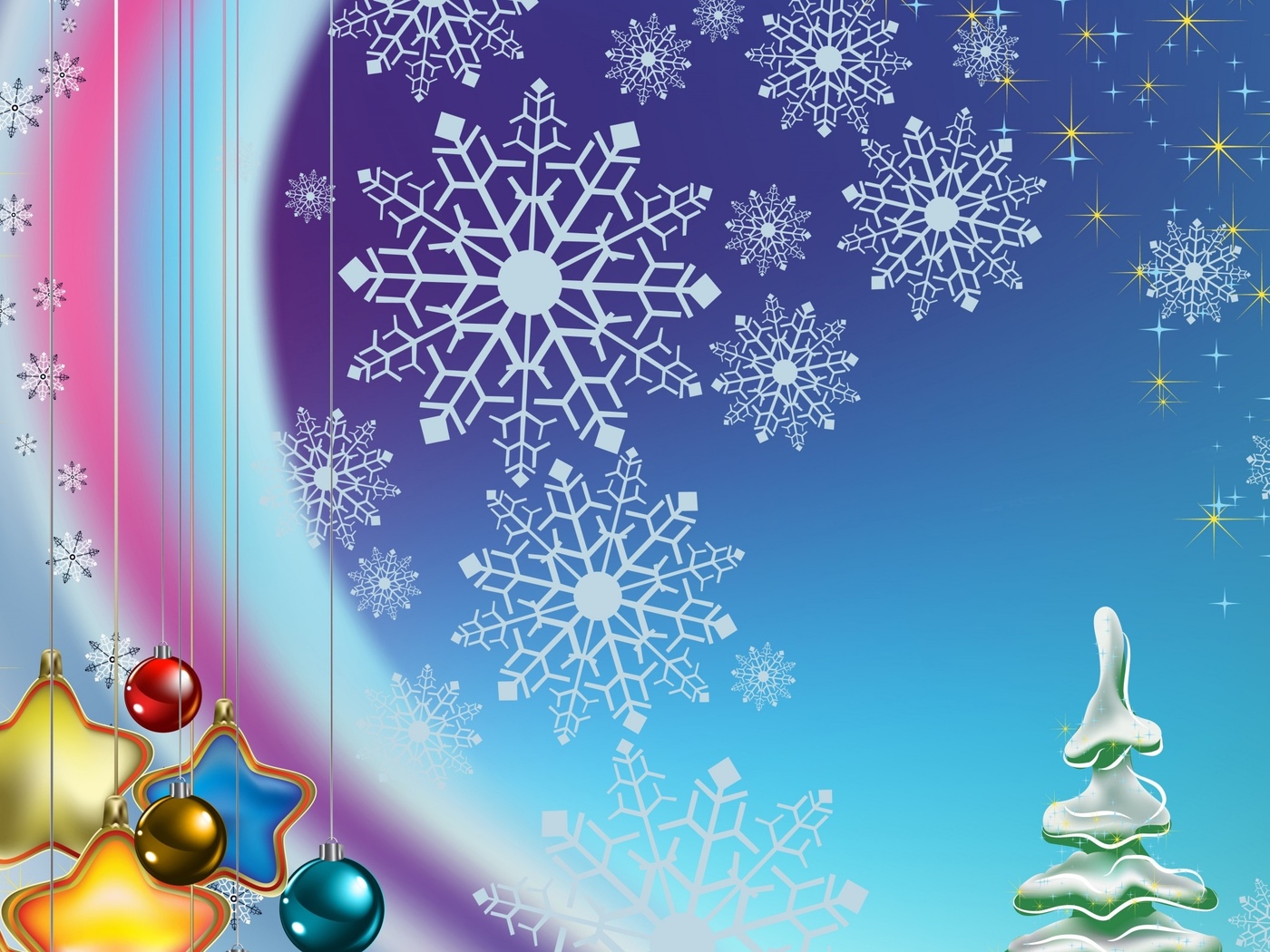